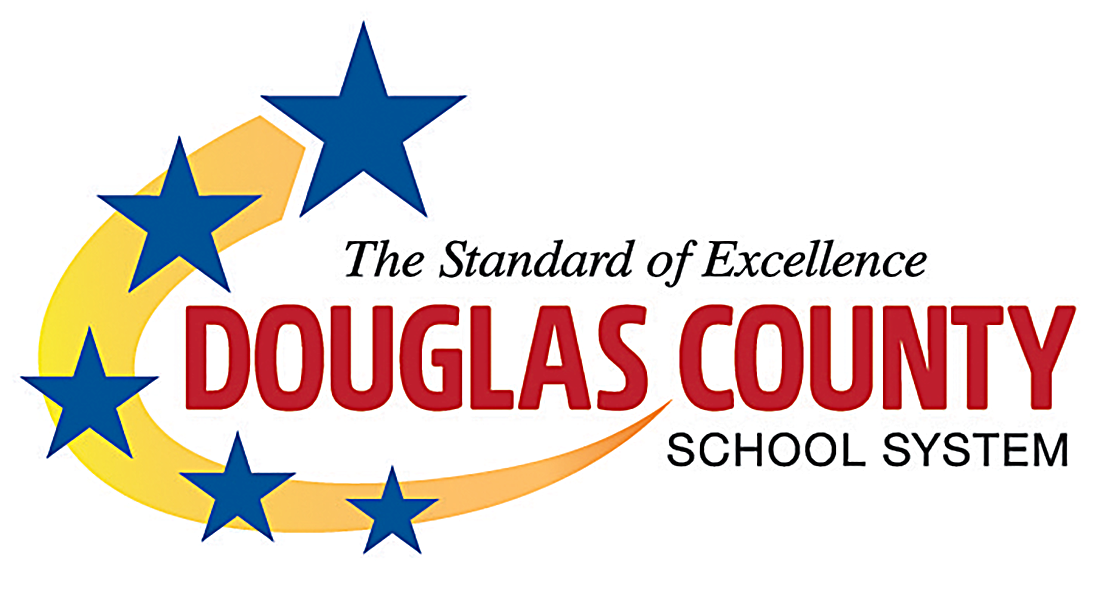 Vision
Our VISION is to build a community of lifelong learners who become responsible individuals, independent thinkers, and productive citizens in a global society.

Mission
We will serve our community with excellence by:
Helping our students reach their potential as we prepare them for college and career in a safe and supportive environment
Recruiting, cultivating and retaining the best teachers, staff and administrators
Providing a challenging curriculum and relevant learning opportunities
Providing the highest quality instructional resources and tools
Fostering a culture of continuous improvement
Beliefs
We believe that we must: 
Understand how children and adults learn and continue learning.
Build communities of lifelong learners.
Cultivate the leadership potential of every employee, student and parent in our school system.
Be creative, energetic visionaries who respond quickly to diverse and evolving issues.
Meet the diverse needs of all stakeholders (students, parents, employees and community).
Maintain efficient and effective administrative processes for instruction, operations, human resources and sound fiscal management.